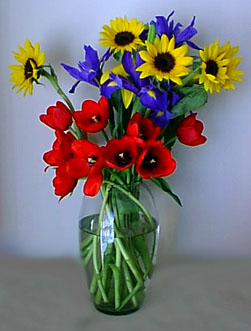 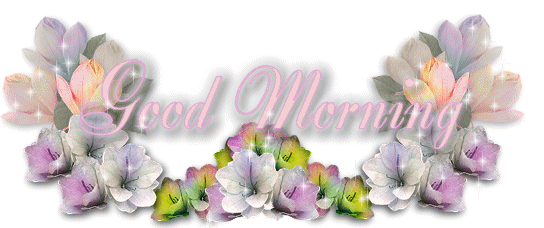 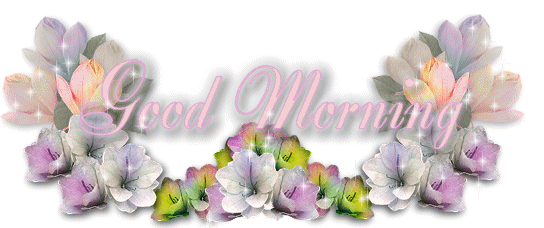 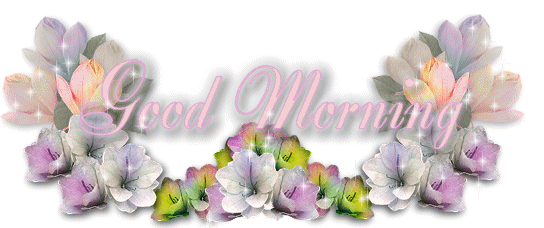 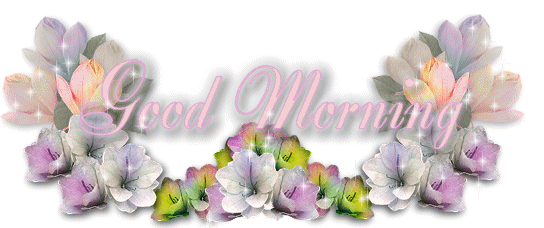 স্বাগতম
পরিচিতি
শিক্ষক পরিচিতি
উত্তম কুমার বিশ্বাস
সহকারি শিক্ষক
দত্তগাতী বালিকা মাধ্যমিক বিদ্যালয়
মোবাইল নং ০১৭২৭০১২৪১৪
Email:uttam10121978@gmail,com
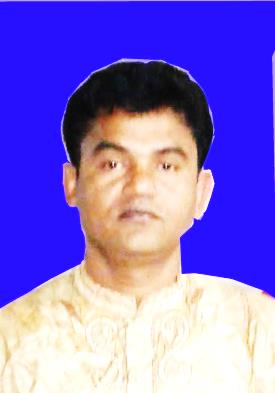 পাঠ পরিচিতি
শ্রেণীঃ৮ম
বিষয়ঃবিজ্ঞান
অধ্যায়ঃ1৪ম
সময়ঃ৫০ মিঃ
তারিখঃ১১/১১/১৯
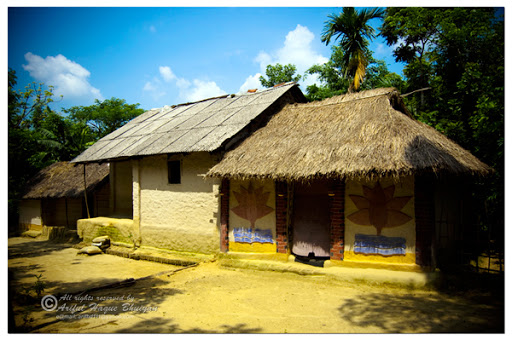 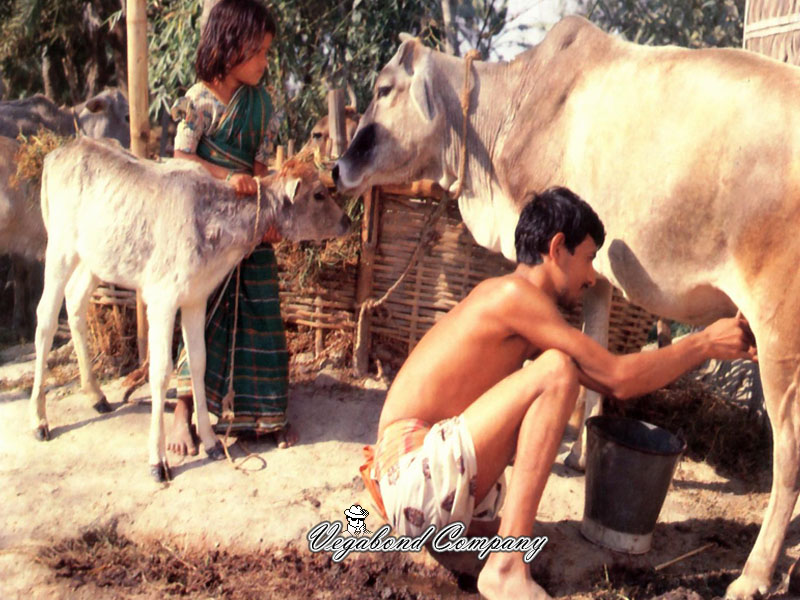 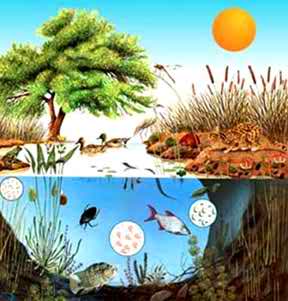 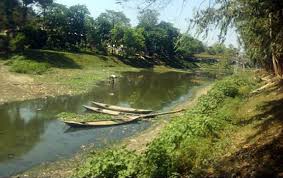 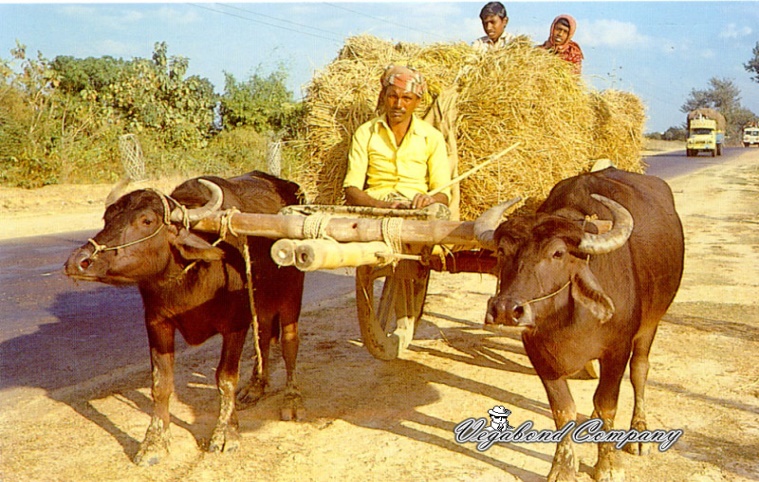 এ সব গুলো নিয়ে কি গঠিত হয়?
পরিবেশের ভারসাম্য ও আমাদের জীবন
শিখণফল
এই পাঠ শেষে শিক্ষার্থীরা-
পরিবেশের উপাদান কি বলতে পারবে।
প্রাকৃতিক পরিবেশ ব্যাখ্যা করতে পারবে।
পরিবেশের উপাদানসমুহের সংরক্ষণের কৌশল ব্যাখ্যা করতে পারবে।
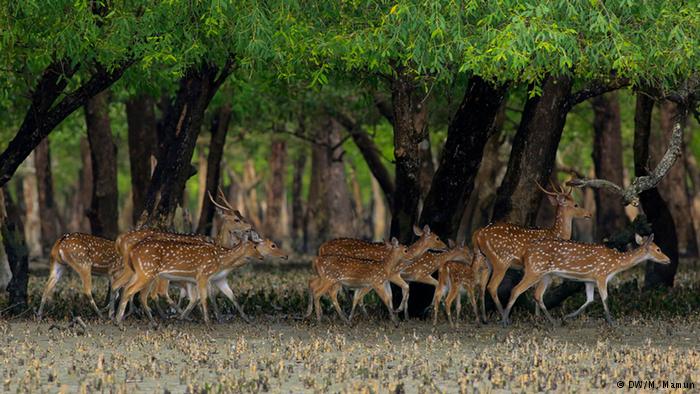 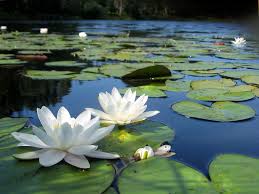 নদীর পরিবেশ
জঙ্গলের পরিবেশ
এগুলো কারা সৃষ্টি করেছে? প্রাকৃতিক পরিবেশ কাকে বলে?
প্রকৃতিকভাবে সৃষ্ট বস্তু গুলো নিয়ে যে পরিবেশ সৃষ্টি হয়েছে সেটাই প্রাকৃতিক পরিবেশ।
পাহাড়-পর্বতের পরিবেশ
প্রাকৃতিক পরিবেশের উপাদান  গুলো কি কি?
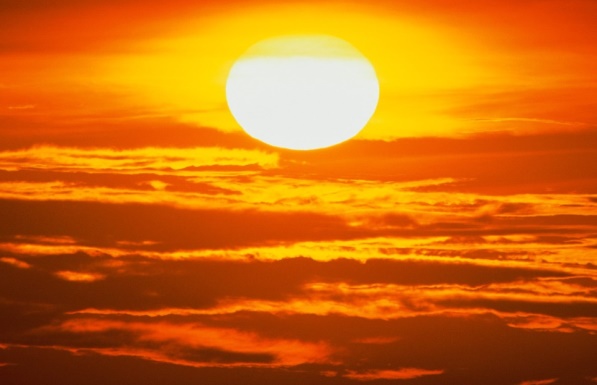 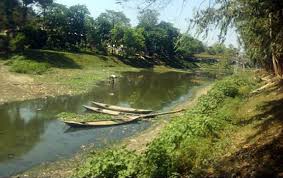 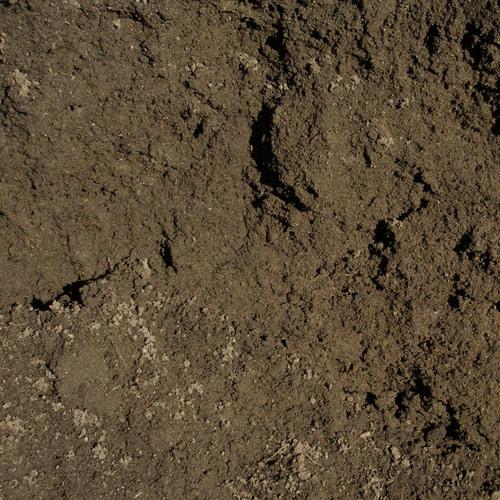 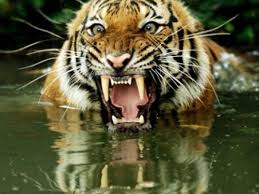 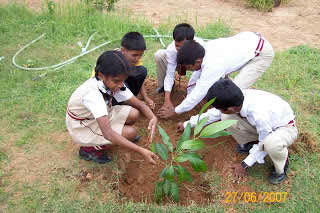 চাঁদ,মাটি,নদী,পাহাড়,পশু,মানুষ ইত্যাদি
এদের মধ্যে জড় ও জীব দুটোই আছে।
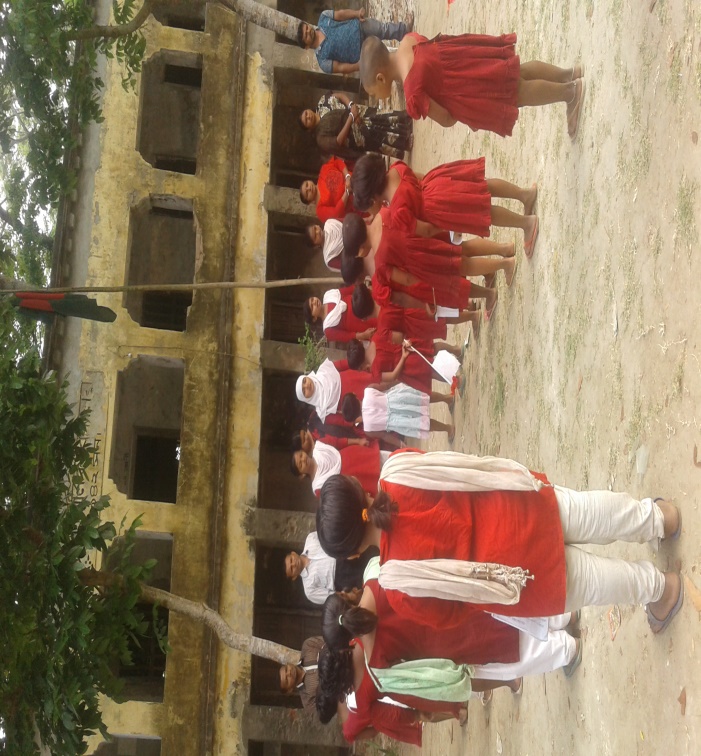 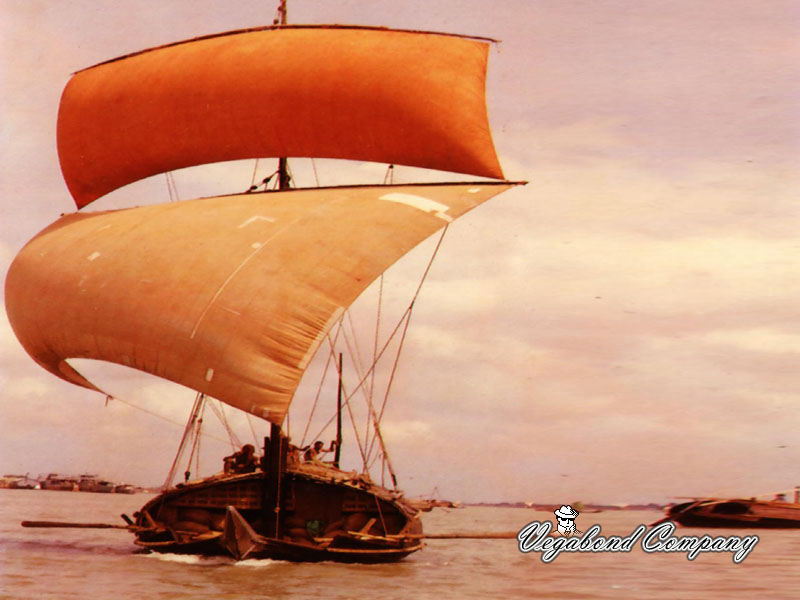 এগুলো কারা সৃষ্টি  করেছে?
মানুষের তৈরী পরিবেশকে কোন পরিবেশ বলে?
নৌকা
স্কুল
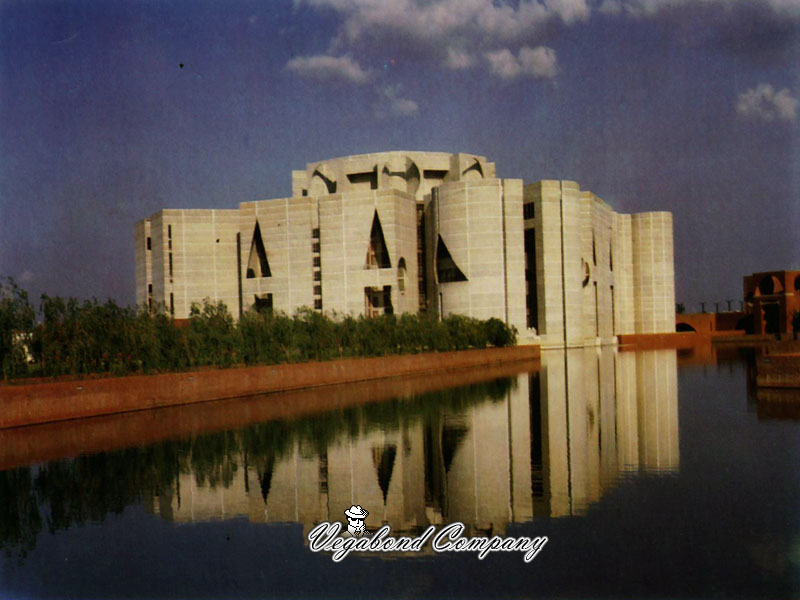 মানুষের তৈরী পরিবেশ
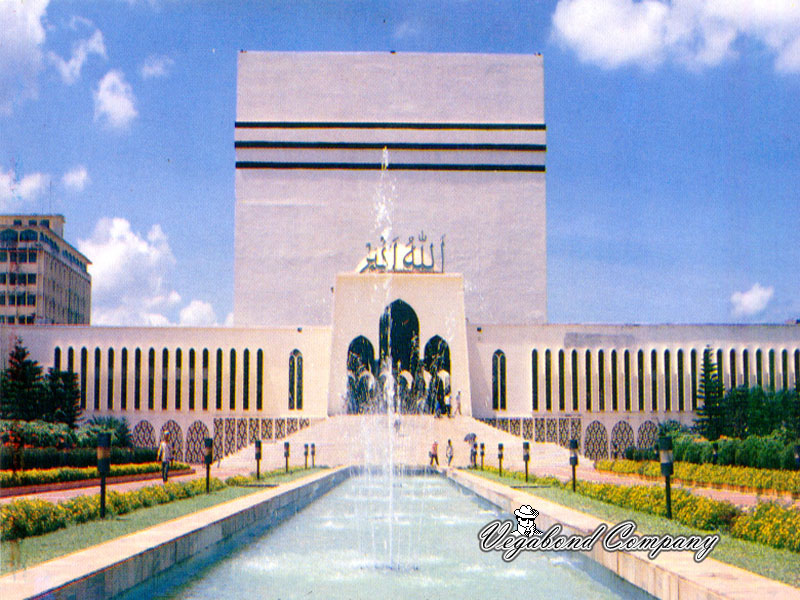 বাড়ী
হাসপাতাল
প্রাণী কিভাবে বিলুপ্ত হয়?
জীব বিভিন্ন ভাবে তার চারপাশের পরিবেশের উপর নির্ভর করে।বেচে থাকার জন্য পরিবেশের বিভিন্ন উপাদানের উপর নির্ভর করে।
	যে সকল উৎস থেকে আমরা আমাদের প্রয়োজনীয় জিনিস পাই তা যদি কোন কারণে নষ্ট হয়  তবে আমাদের জীবিনে কি ঘটবে?
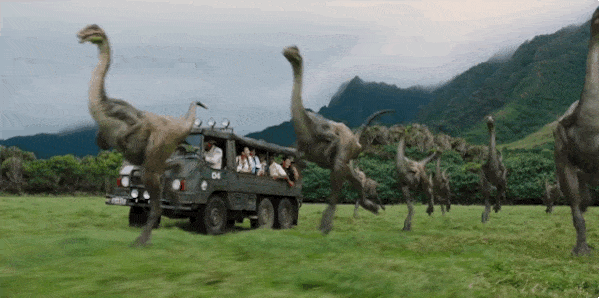 প্রাণীটির নাম কি?
এদের বিলুপ্তির কারণ কি?
ডাইনোসর যখন পৃথিবীতে ছিল তখন পৃথিবী অনেক গরম ছিল।
কিন্তু হঠাৎ করেই পৃথিবী অনেক ঠাণ্ডা হয়ে যায়।
ঠাণ্ডা সইতে না পেরে তারা সবাই মারা যায়।
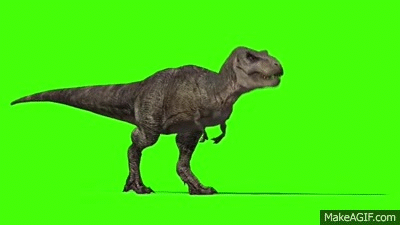 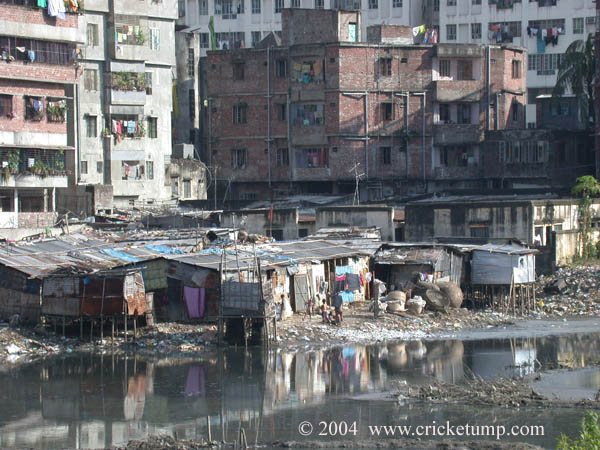 কিভাবে পরিবেশ দূষন হচ্ছে?
দলীয় কাজ
পরিবেশের ভারসাম্য নষ্ট হওয়ার কারণ কী কী?
মূল্যায়ন
১।প্রাকৃতিক পরিবেশের উপাদান গুলির নাম বল।
২।মানুষের তৈরী পরিবেশের ২টা নাম লিখ
৩।পৃথিবীর ক্ষুদ্রতম প্রাণীর নাম কি?
বাড়ীর কাজ
জীব জড়ের উপর 
আবার একটি জীব অপর একটি জীবের উপর কিভাবে নির্ভরশীল ব্যাখ্যা কর।
ধন্যবাদ
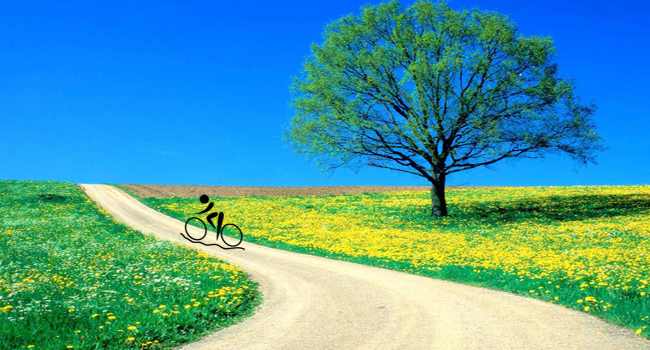